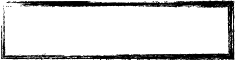 FEDERICO VIANELLO
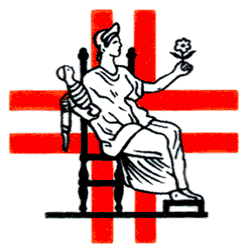 Collegio delle Ostetriche della provincia di Mantova
Appunti per ostetriche e non solo
Classificazione e trattamento delle lacerazioni vagino-perineali
Green Park Mantova, Strada Circonvallazione Sud 21/B
Mantova, 22 aprile 2017
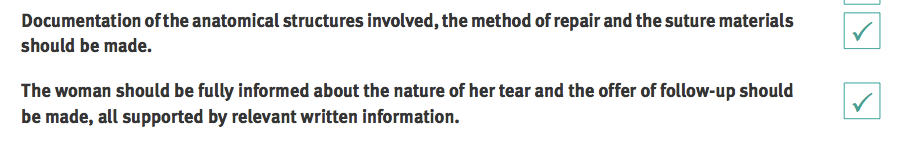 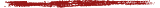 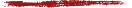 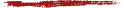 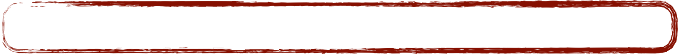 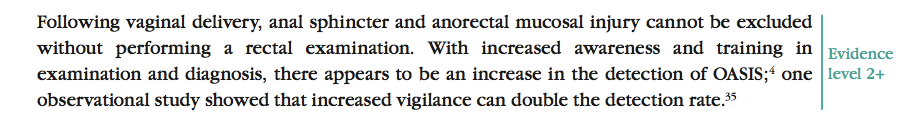 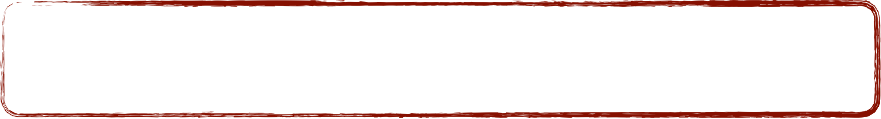 RCOG guidelines 2015
Lacerazioni cervicali
Del 1/3 superiore della vagina e dei fornici
Del 1/3 inferiore della vagina
Del perineo
Della vulva
Dello sfintere anale e del retto
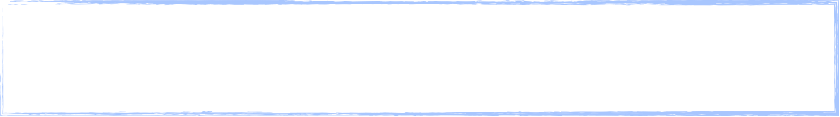 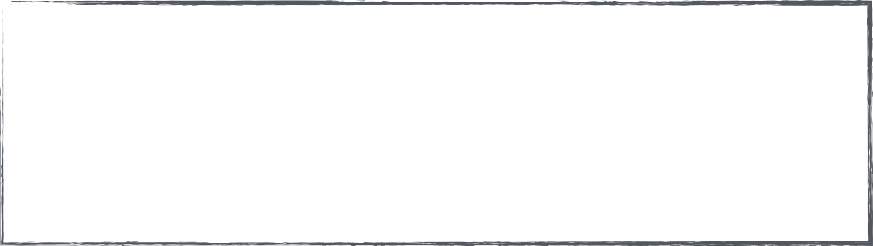 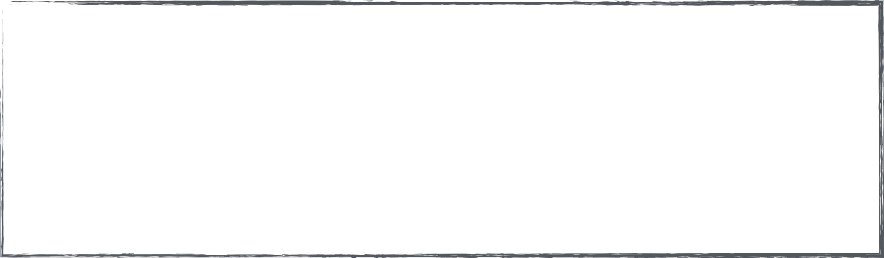 Sono più comuni di quanto si sospetti. 
Sono sovrapponibili alle lacerazioni cervicali dal punto di vista clinico 
La diagnosi viene confermata ispezionando il collo dell’utero e la parte superiore della vagina (dopo aver applicato due valve lunghe).
LACERAZIONI DEL 1/3 SUPERIORE DELLA VAGINA
possono essere isolate
possono rappresentare l’estensione al fornice vaginale di una lacerazione cervicale 
possono rappresentare l’estensione in profondità di lacerazioni del perineo e della metà inferiore della vagina.
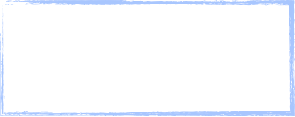 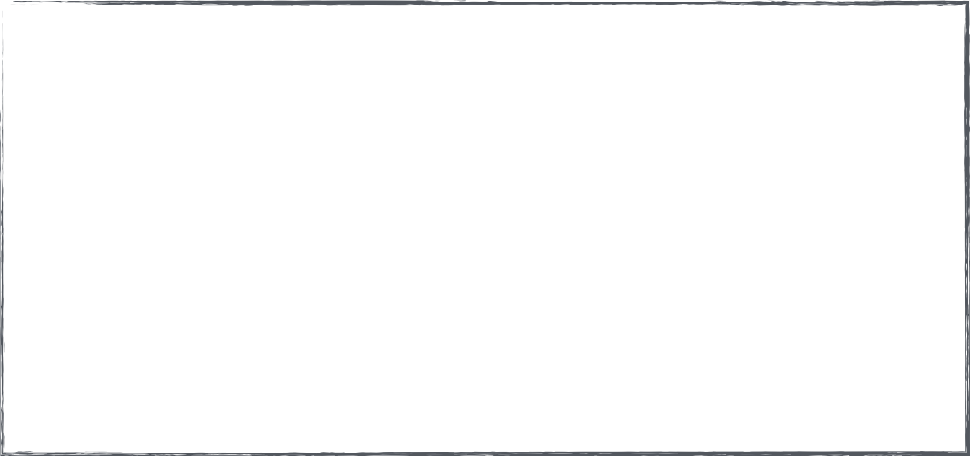 Assente: se non vi è emorragia e se sono di estensione limitata, molto spesso le lacerazioni isolate del terzo superiore della vagina non vengono diagnosticate e guariscono in modo spontaneo.
Perdita ematica
Ematoma: la perdita ematica genitale può essere scarsa o assente.
CLINICA
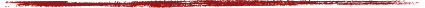 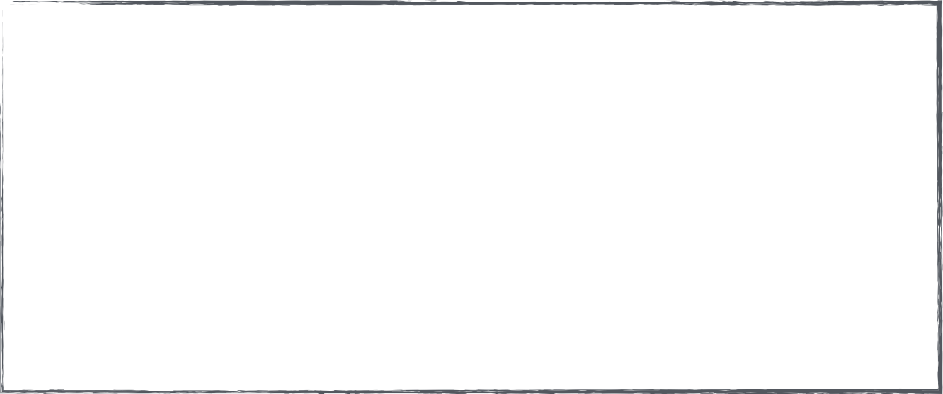 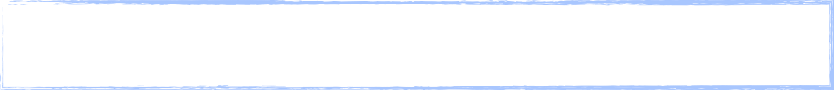 Si accompagnano quasi sempre a lacerazioni del perineo e della vulva.
Sono divise in:
lacerazioni vulvari: localizzate alle strutture della vulva che compongono il perineo anteriore. 
lacerazioni perineali: interessano il perineo posteriore;
LACERAZIONI DEL 1/3 INFERIORE DELLA VAGINA
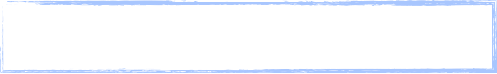 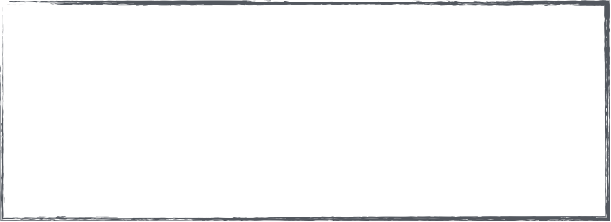 LACERAZIONI VULVARI
anteriori (paraclitoridee, parauretrali)
laterali (piccole labbra)
posteriori
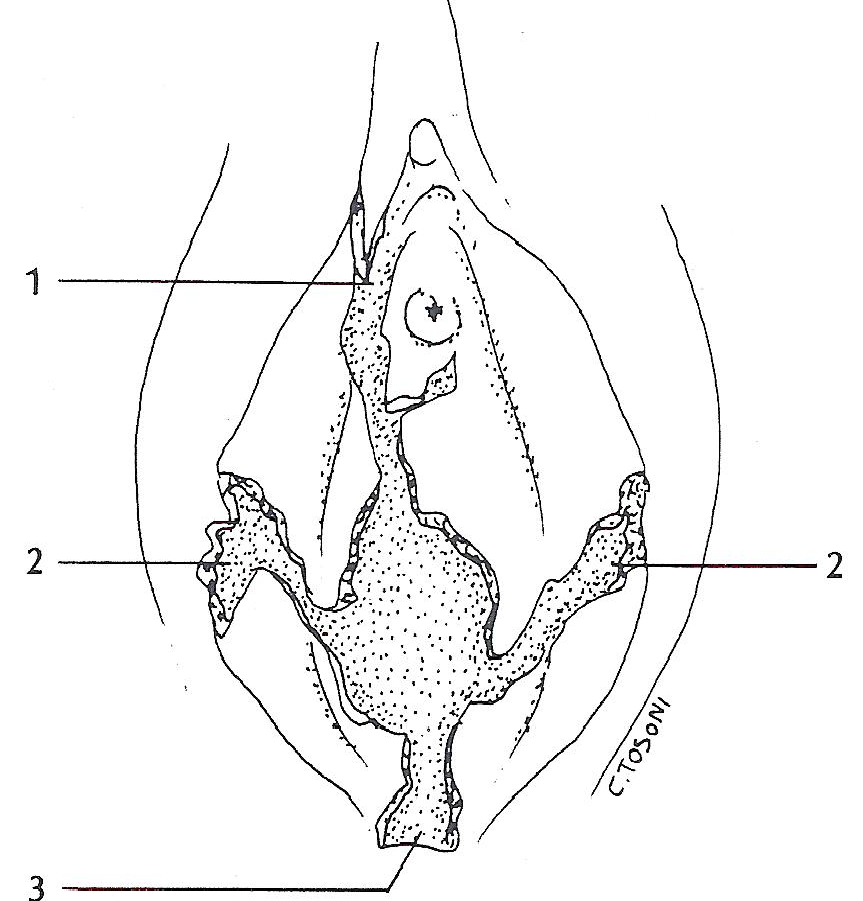 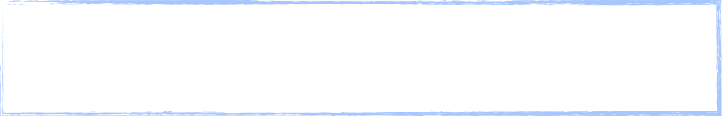 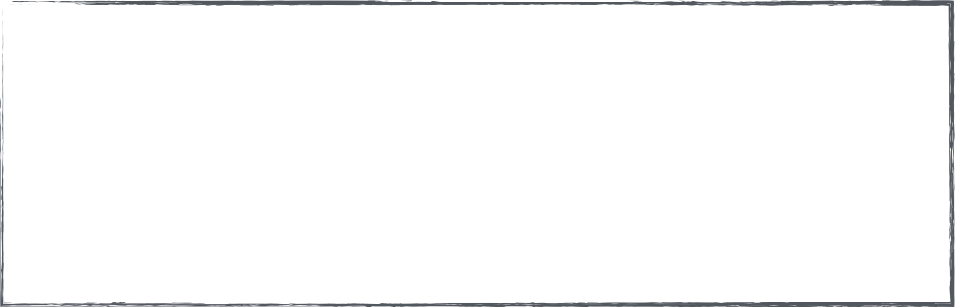 LACERAZIONI VULVARI
Possono dare intenso sanguinamento per l’interessamento di strutture vascolari di tipo cavernoso (bulbo del vestibolo). 
In caso di sanguinamento devono essere suturate. La sutura può essere complessa per la delicatezza delle strutture interessate.
Nella maggioranza dei casi però sono limitate a brevi soluzioni di continuo superficiali che non richiedono alcun trattamento.
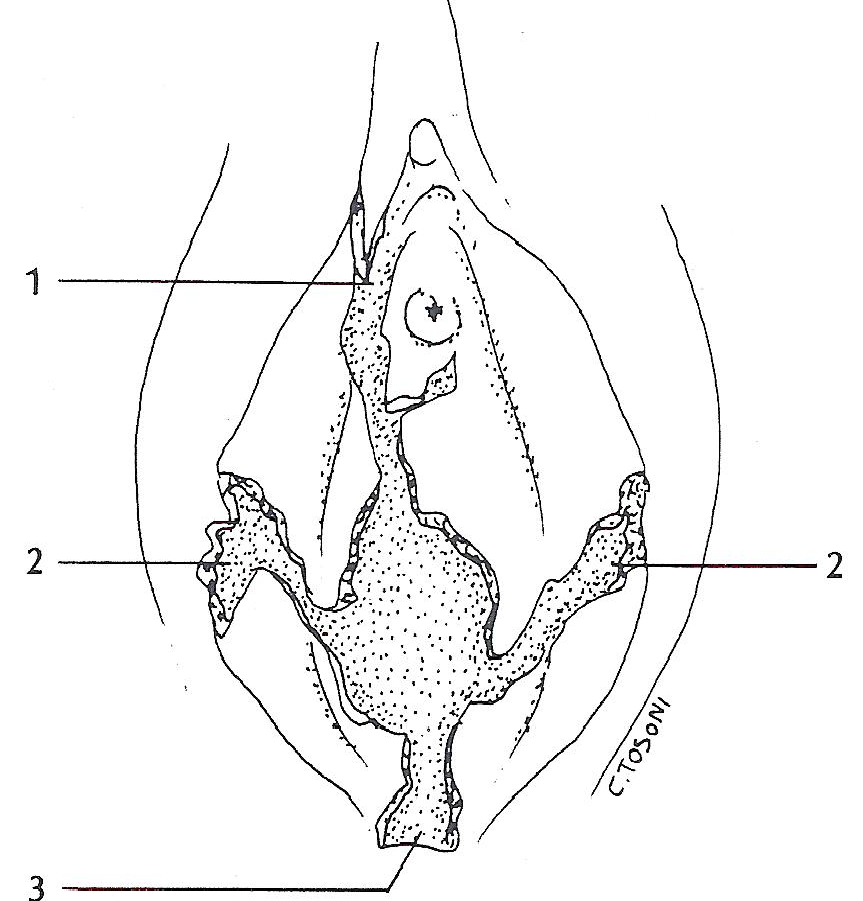 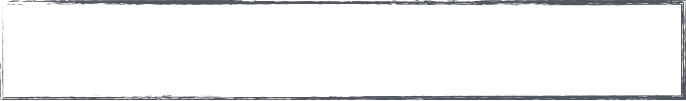 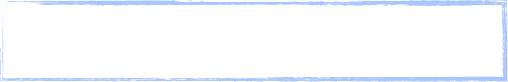 LACERAZIONI PERINEALI
in rapporto alla loro estensione si dividono in 4 gradi
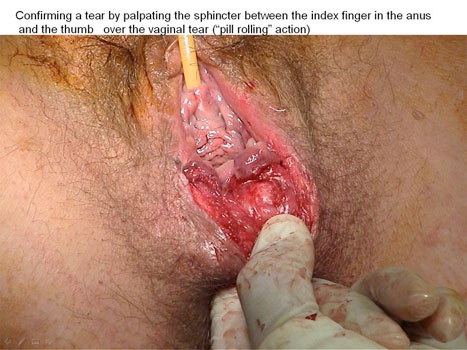 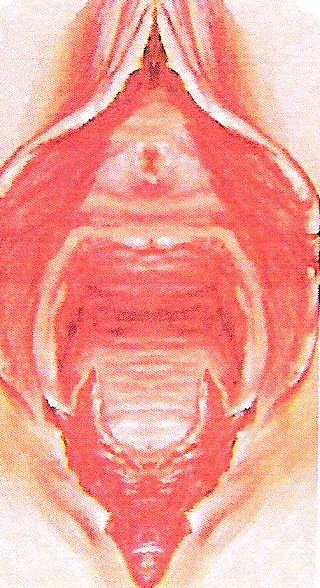 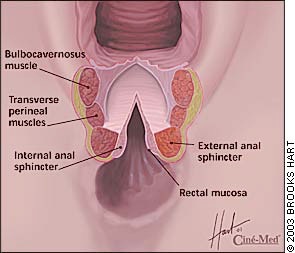 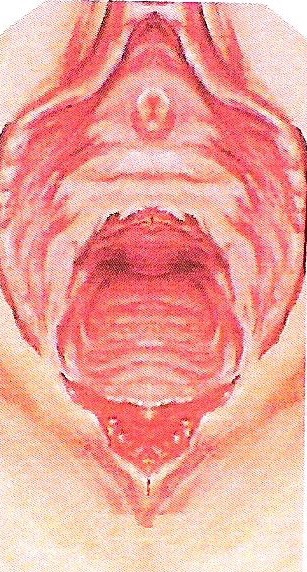 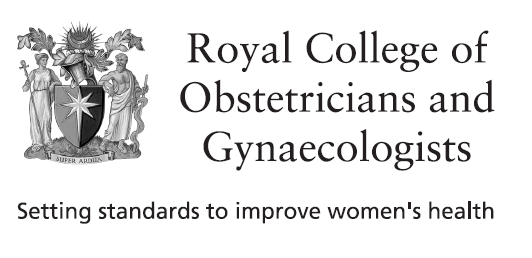 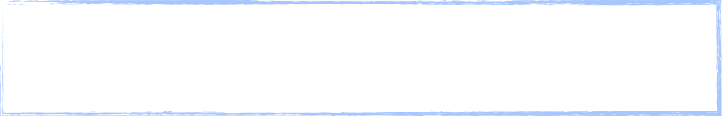 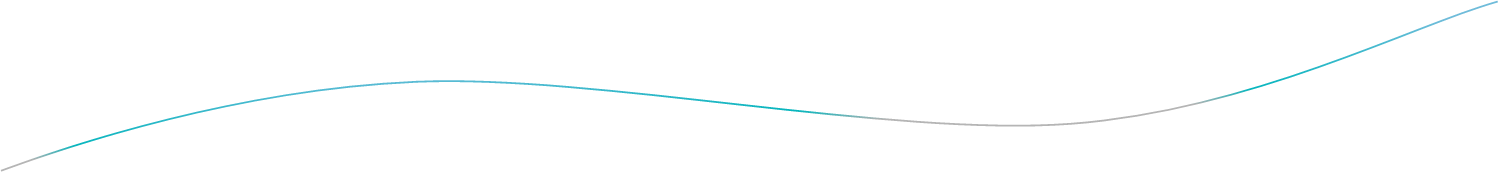 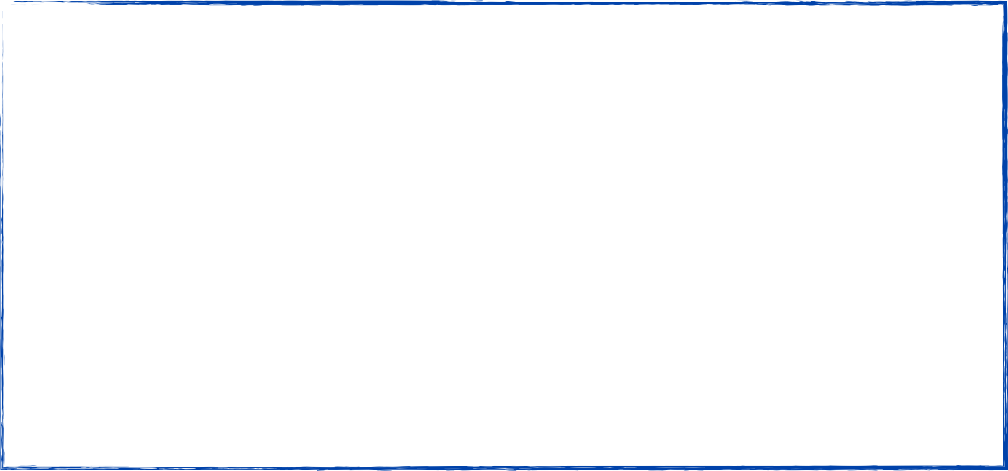 I grado: confinata alla mucosa vaginale o cute perineale.
II grado: coinvolgimento dei muscoli perineali (bulbocavernosi, traversi del perineo, pubo-coccigei) 
III grado: coinvolgimento della muscolatura dello sfintere anale:
       III a): <50% dello spessore dello sfintere esterno

       III b): >50% dello spessore dello sfintere esterno

       III c): interessamento anche dello sfintere anale interno
IV grado: lacerazione di 3^ grado e/o coinvolgimento dell’epitelio anale.
LACERAZIONI PERINEALI: CLASSIFICAZIONE
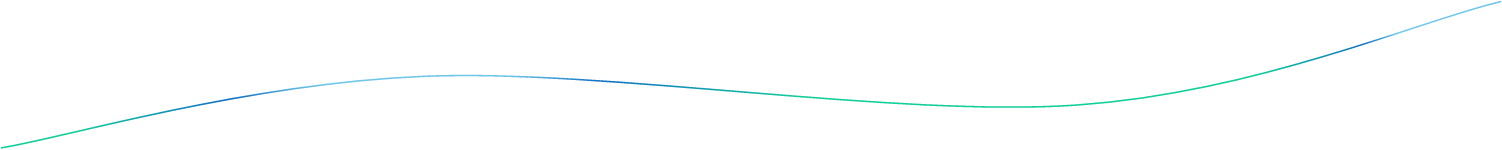 (Royal College Of Obstet and Gynecol Guideline, London, 2007)
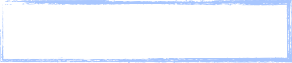 IL PERINEO
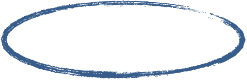 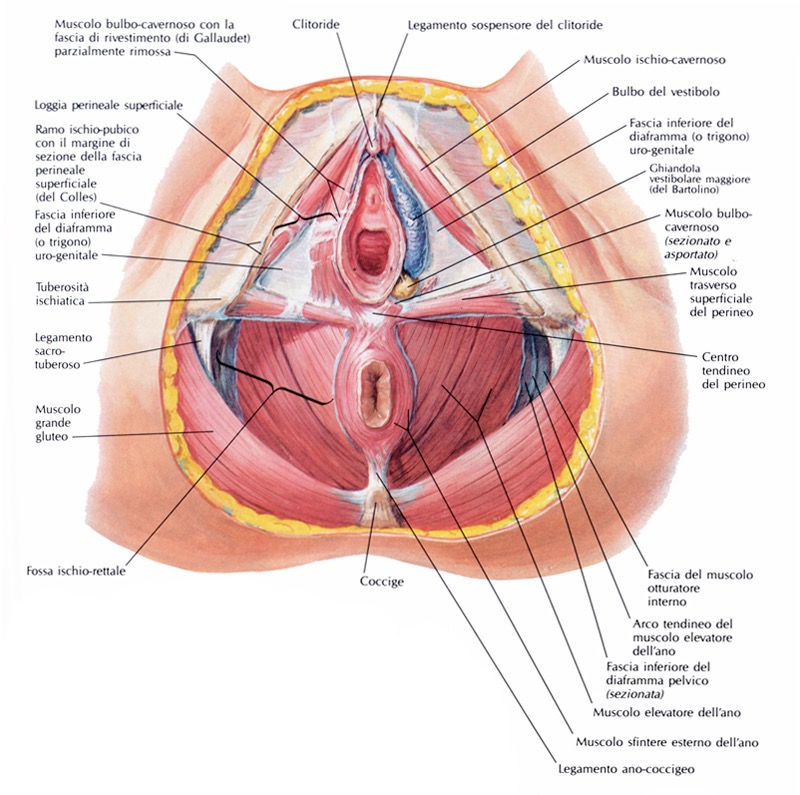 M bulbo-cavernoso
M ischio-cavernoso
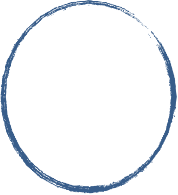 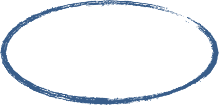 M trasverso superficiale del perineo
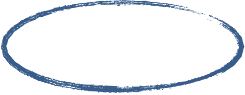 Fossa ischio rettale
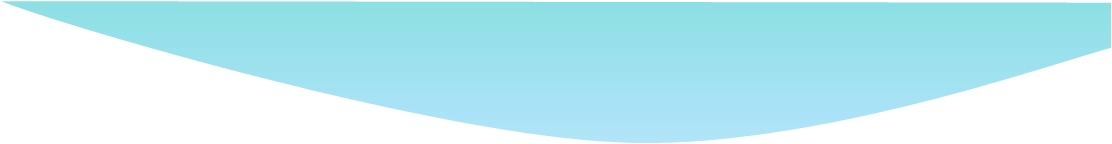 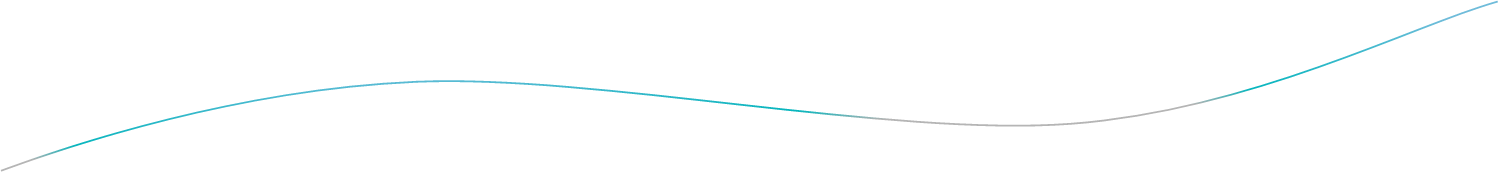 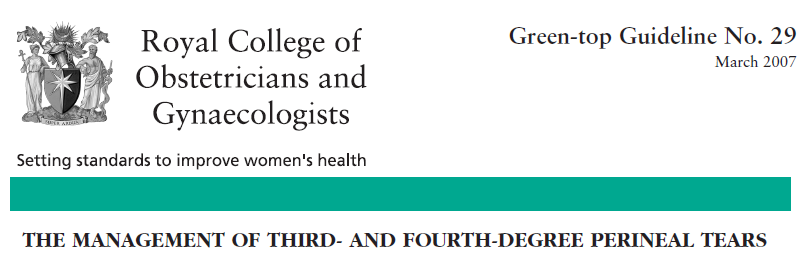 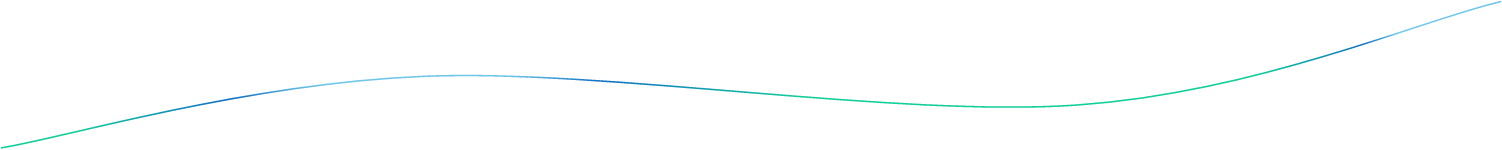 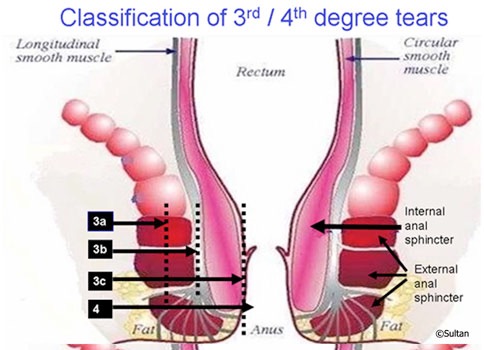 <50% sfintere est
>50% sfintere est
+ sfintere interno
+ epitelio anale
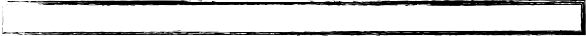 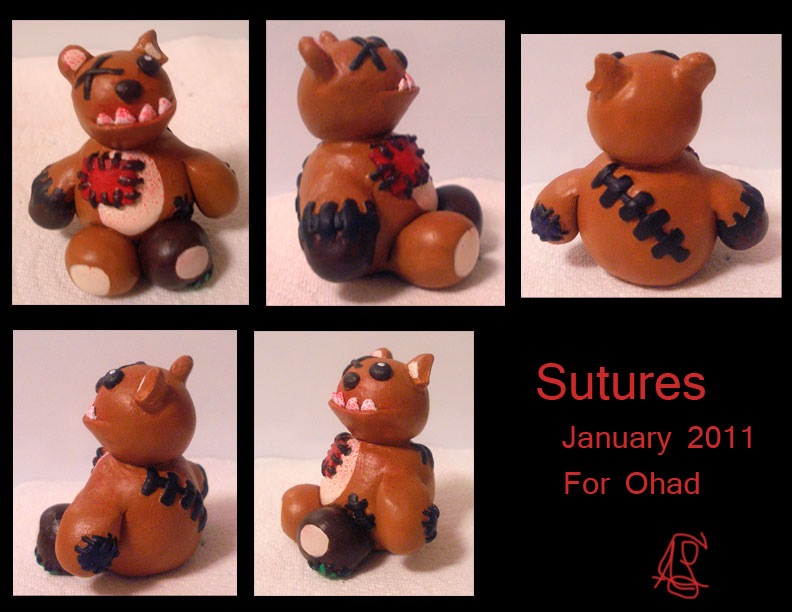 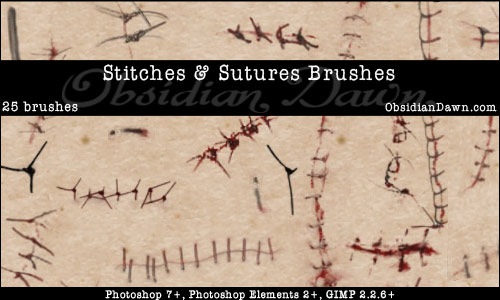 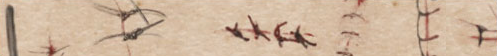 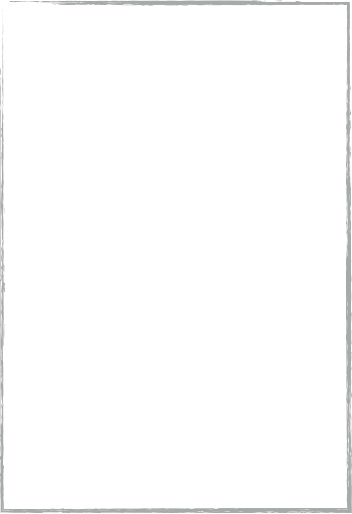 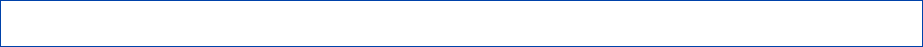 Kean L. Perineal Trauma. In: Obstetrics and Gynaecology: A textbook for MRCOG (2nd ed.). Luesley DM and Baker NP (eds).Arnold 2010. London. 447-456
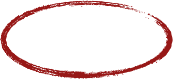 diagnosi
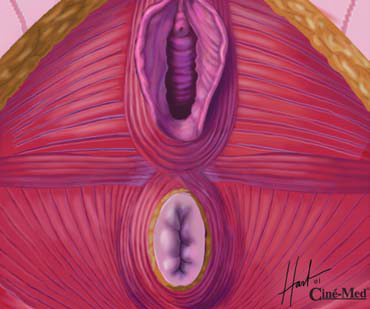 Luce
Posizione
Analgesia

Valutazione: 4A
Altre lacerazioni
Apice
Ano
Arterie
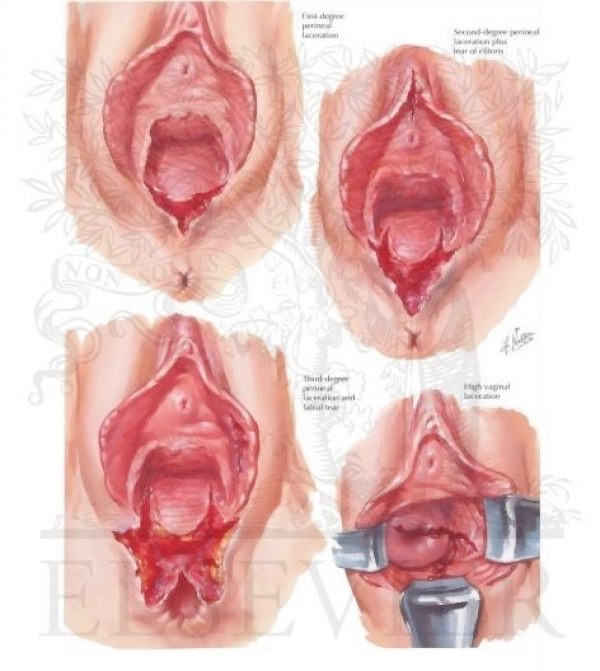 bulbocavernoso
trasverso
pubococcigeo
sfintere
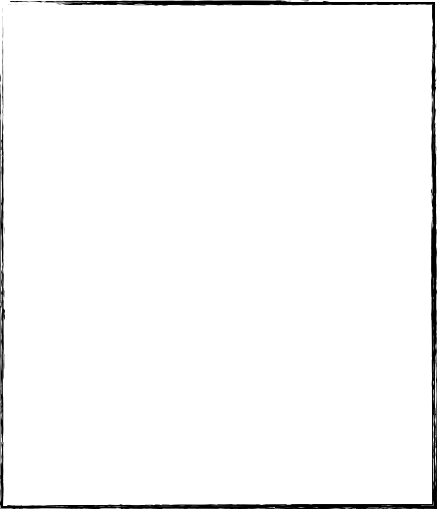 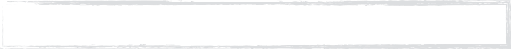 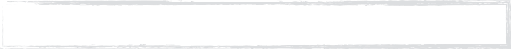 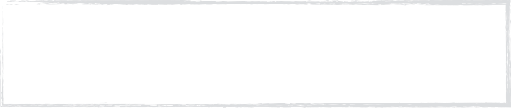 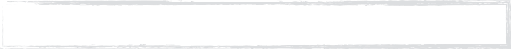 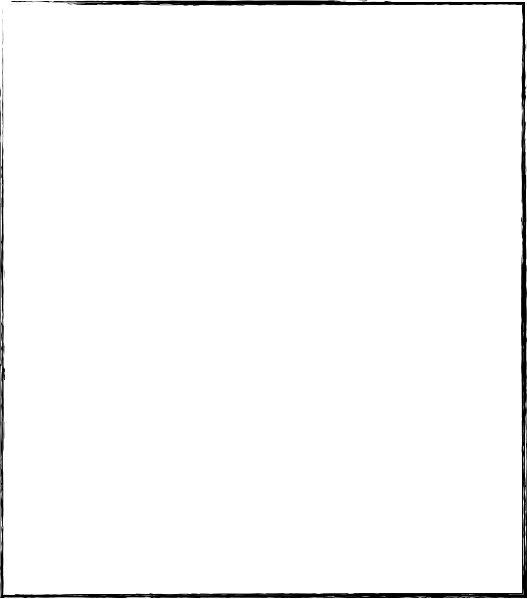 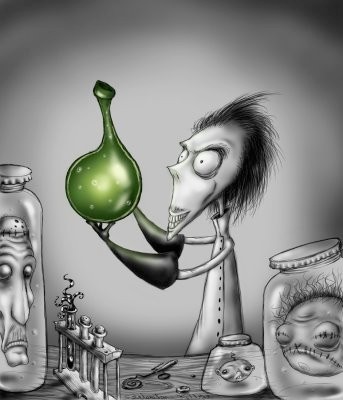 lidocaina 1% (5 ml)
ANESTESIA LOCALE
onset “rapido”      emivita 1,5-2 ore
non superare 200 mg
corretta tecnica di infiltrazione
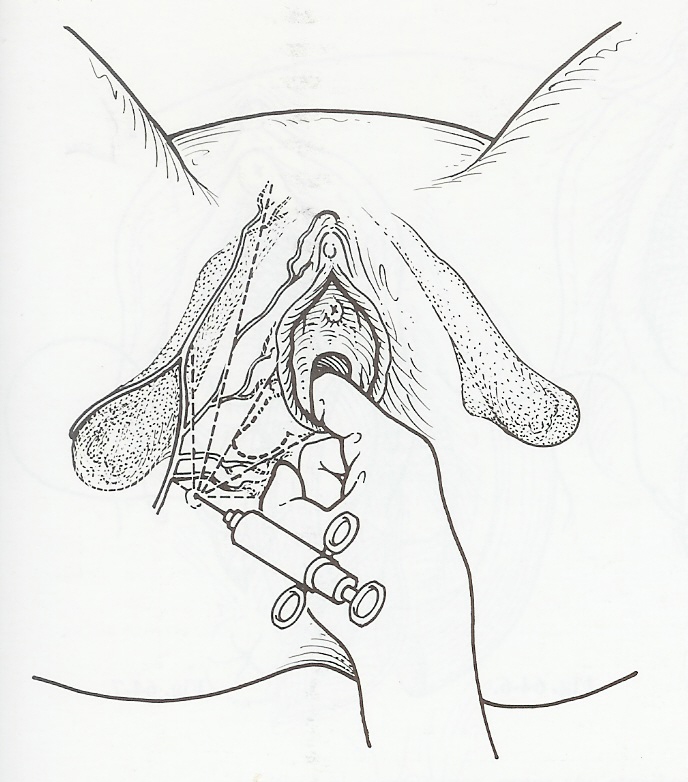 Controllo del dolore
inserire l’ago tra il terzo medio e il 
   terzo esterno della linea che 
   congiunge l’ano alla tuberosità  
   ischiatica e guidarlo fino alla spina 
   ischiatica

 iniezione in profondità e in direzione 
   delle linee tratteggiate 

 bilaterale
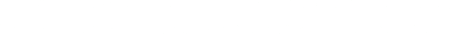 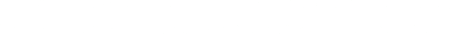 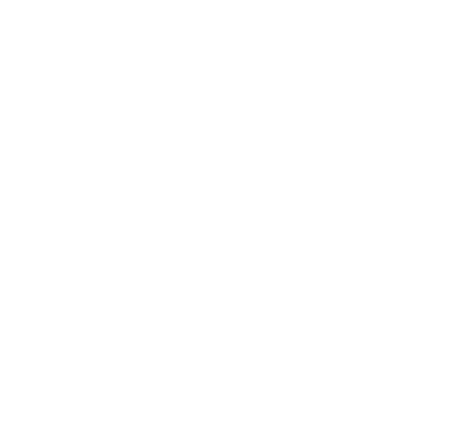 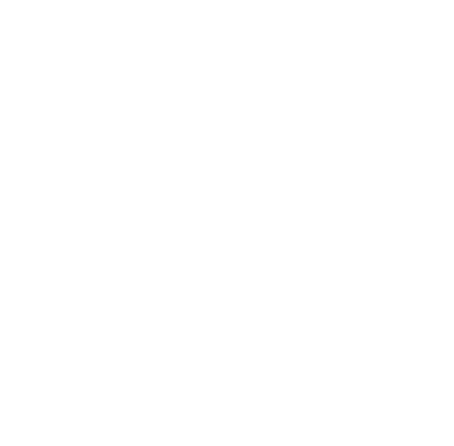 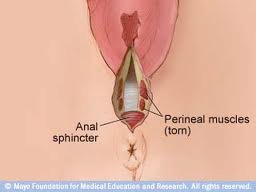 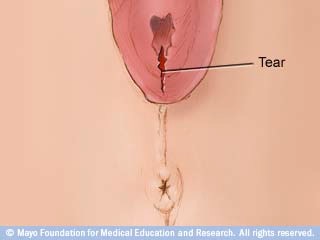 riparazione
lacerazioni di i e ii grado
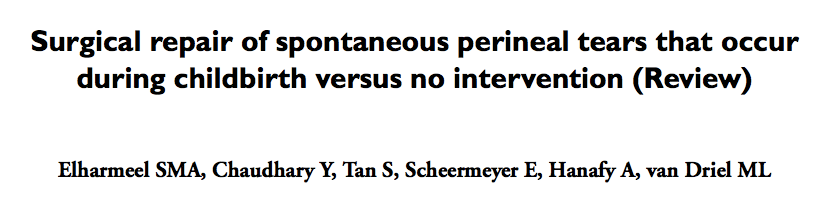 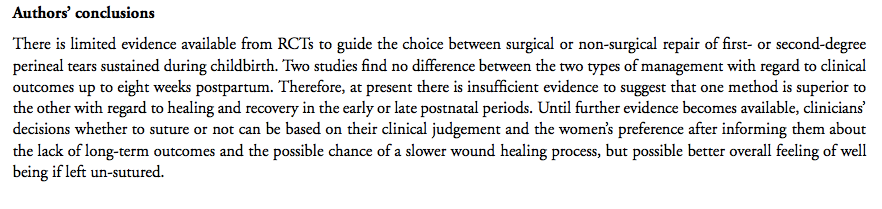 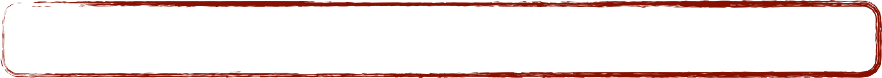 Cochrane 2011
42(2):100-15. doi: 10.1111/birt.12166. Epub 2015 Apr 11.
Nonsuturing or Skin Adhesives versus Suturing of the Perineal Skin After Childbirth: A Systematic Review.
Seijmonsbergen-Schermers AE1, Sahami S2, Lucas C1, Jonge Ad3.
CONCLUSIONS:
Nonsuturing of the skin or the use of skin adhesives appears preferable in terms of pain. Nonsuturing could lead to more short-term skin separation when no adhesives are used, but there is no evidence for the clinical importance of skin separation. There is a need for studies with a follow-up of at least 6 months, in which pain is measured homogeneously and for studies comparing the use of skin adhesives with nonsuturing of the skin with the focus on long-term cosmetic results.
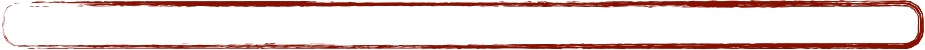 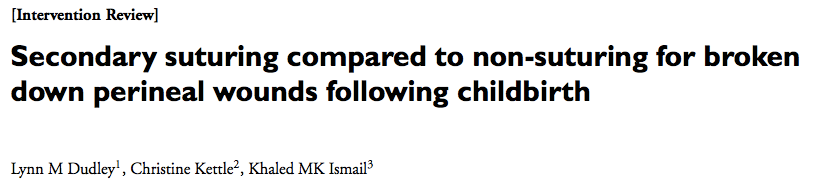 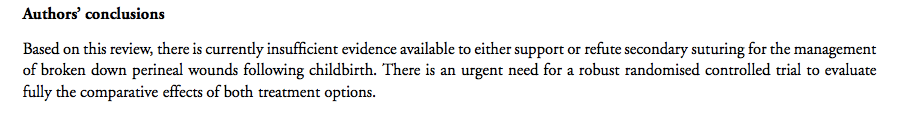 Cochrane 2013
2014 Apr;34(3):215-7. doi: 10.3109/01443615.2013.866080. Epub 2014 Jan 31.
Episiotomy and obstetric perineal wound dehiscence: beyond soreness.
Kamel A1, Khaled M
here is emerging evidence that early re-suturing closure of broken-down perineal wounds may have a better outcome, but randomised controlled trials are needed to yield evidence-based guidance for this management approach.
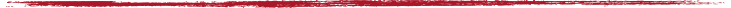 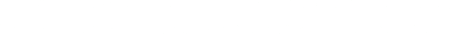 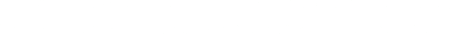 riparazione
lacerazioni di i e ii grado
I TEMPO: sutura della mucosa vaginale
II TEMPO: sutura dello strato muscolare 
III TEMPO: sutura della cute
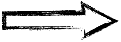 I tempo: vagina
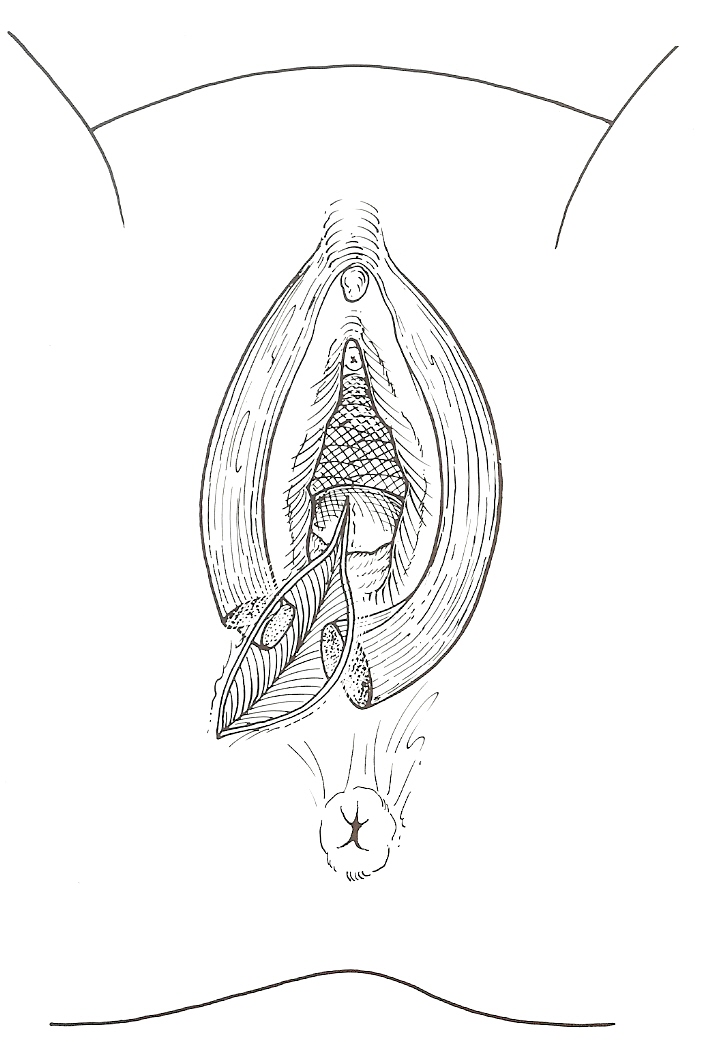 I punto sul tessuto integro all’apice
accostamento dei bordi
chiusura degli spazi
emostasi
termine: la linea imenale 
RICORDARE: m bulbocavernoso!
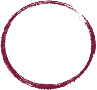 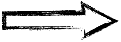 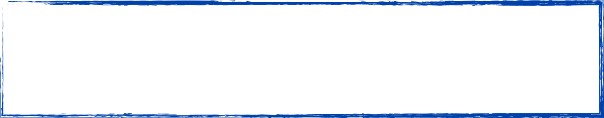 II tempo: muscolo
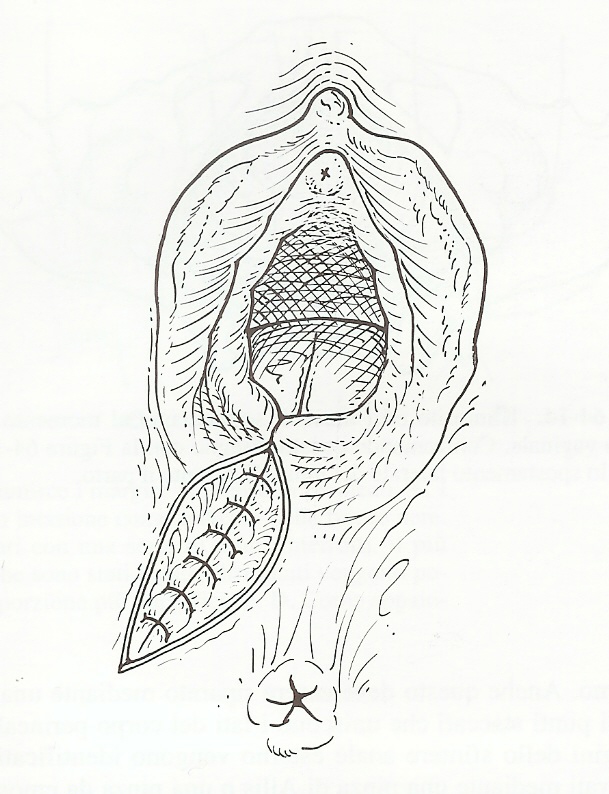 accostare i muscoli 
in genere è sufficiente un unico strato
attenzione al retto
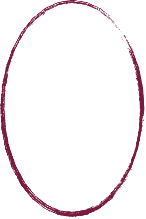 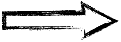 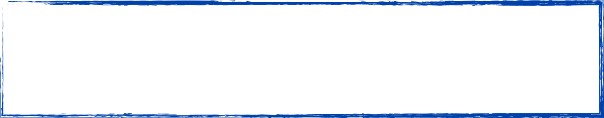 III tempo: cute
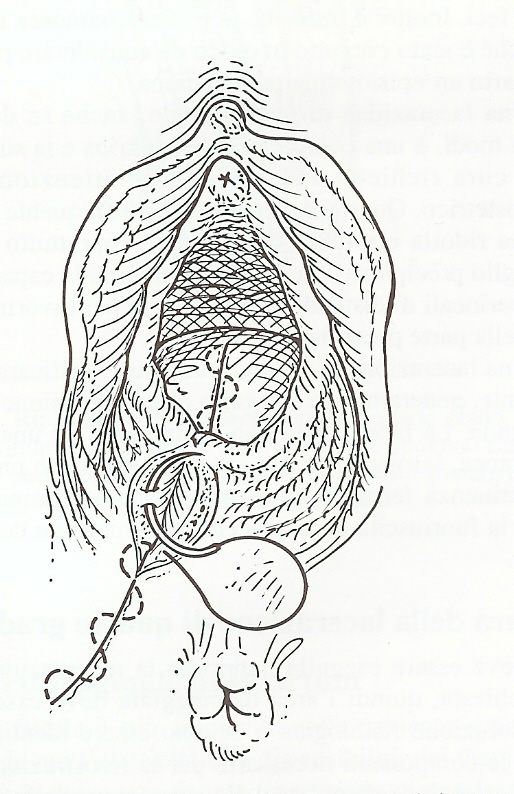 Accostare i bordi cutanei interessando cute e sottocute
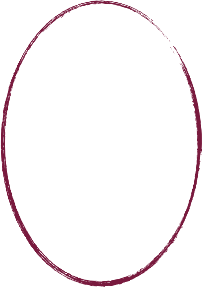 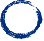 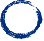 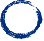 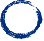 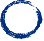 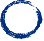 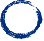 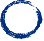 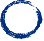 Strategia
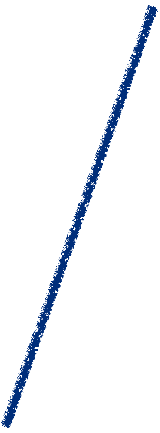 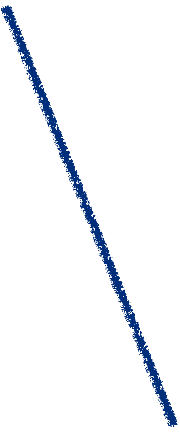 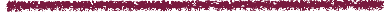 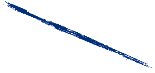 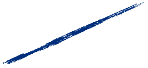 la lacerazione ha la forma di una V
necessaria la ricostruzione per piani
con allineamento dei tessuti
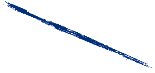 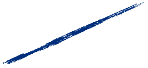 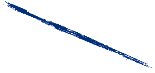 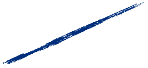 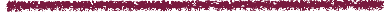 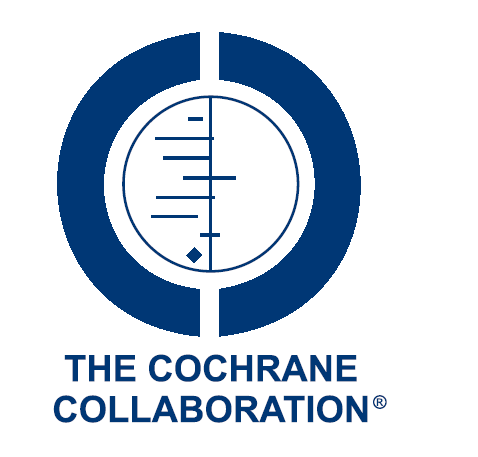 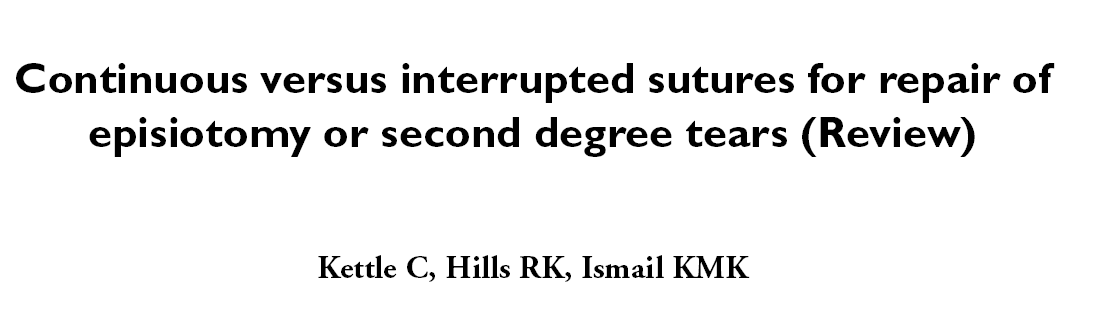 2007
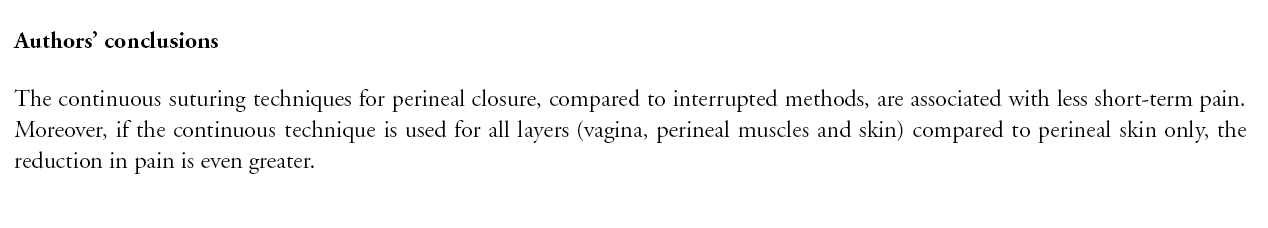 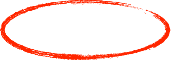 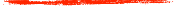 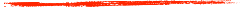 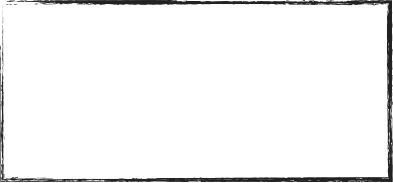 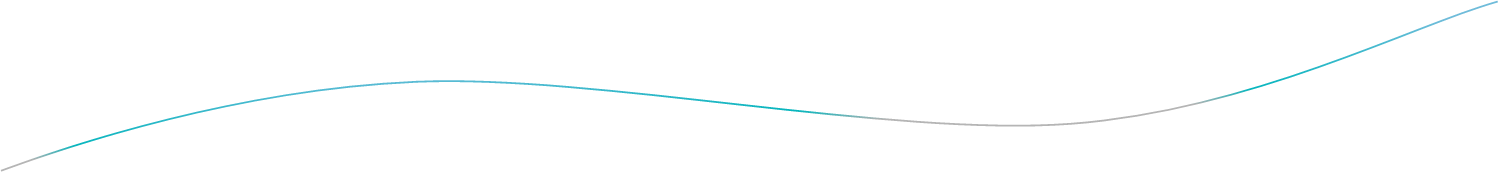 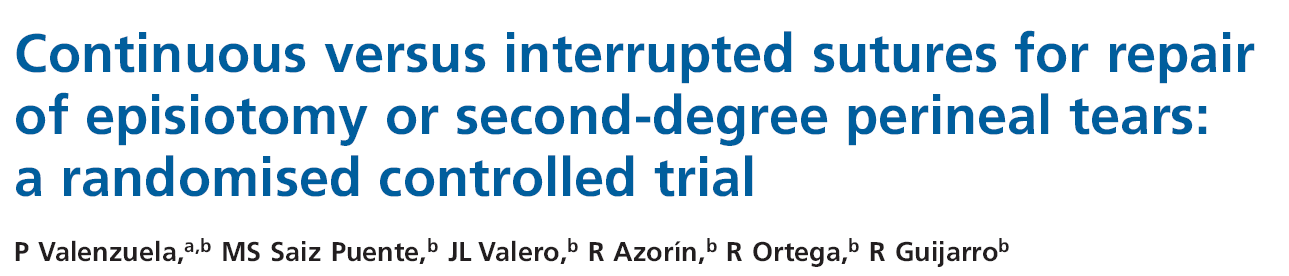 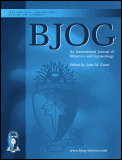 Minor dolore a breve termine
Per tutti gli strati: meno dolore 
Semplice ed economica
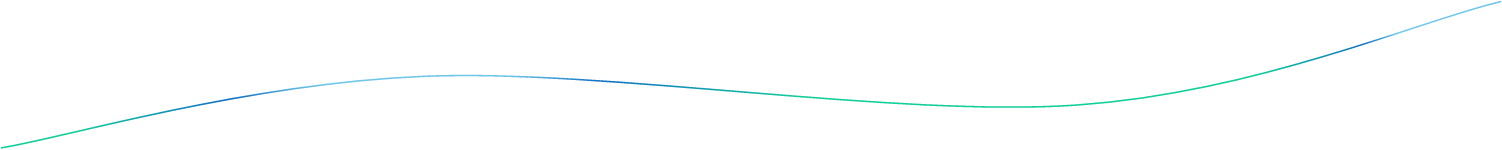 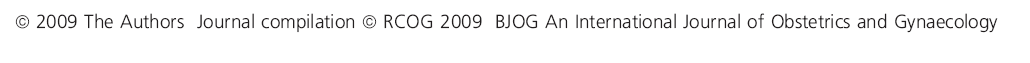 2009
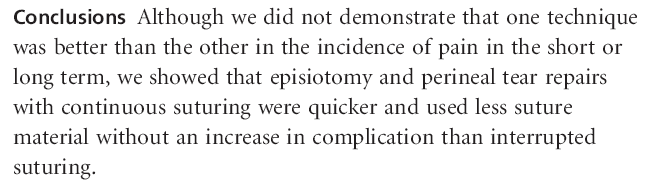 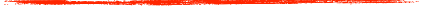 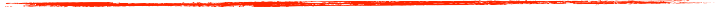 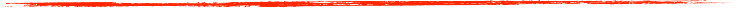 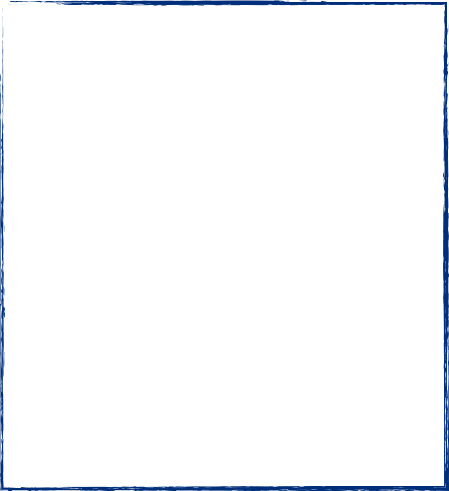 Togliere il tampone

Emostasi

Visita rettale e vaginale

Prescrivere analgesia

DOCUMENTAZIONE
dopo la riparazione
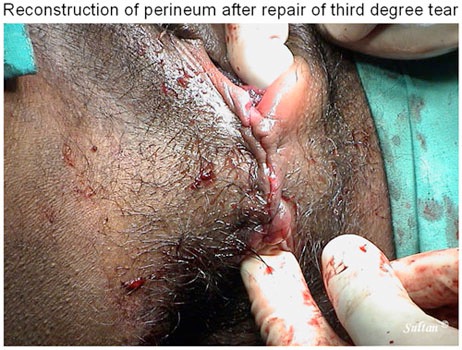 DESCRIZIONE DEL TRAVAGLIO, DEL PERIODO ESPULSIVO, DEL SECONDAMENTO E DELLE  EVENTUALI MANOVRE ESEGUITE DURANTE TALE TEMPO, CON MOTIVAZIONE DELLA SCELTA.
VALUTAZIONE DELLA PERDITA EMATICA, STRUMENTI DI MISURAZIONE, PROFILASSI O PROVVEDIMENTI PER CONTENERE/PREVENIRE LA PERDITA EMATICA.
DESCRIZIONE DEL PERINEO.
DESCRIZIONE DELLE LACERAZIONI (CLASSIFICAZIONE + LACERAZIONI ACCESSORIE).
VISITA RETTALE  CON VALUTAZIONE DELLO SFINTERE ANALE E DELLA MUCOSA RETTALE.
DESCRIZIONE DELLA RIPARAZIONE: PASSAGGI CHIRURGICI, MATERIALI.
DESCRIZIONE DEL RISULTATO.
INDICAZIONI SULLA GESTIONE DEL PERINEO NEL CORSO DEL RICOVERO.
PRESCRIZIONE ANALGESIA.
VISITA ALLA DIMISSIONE: UTERO, COLLO, ENDOMETRIO, PERINEO, SE NECESSARIO, ANO. 
ALLA DIMISSIONE: PROPOSTA GINNASTICA PERINEALE
PROPOSTA DI VISITA DI CONTROLLO A DISTANZA DI 30-40 GIORNI PER VALUTAZIONE DELLA INVOLUZIONE UTERINA, DELL’ENDOMETRIO, DELLE OVAIA, DEL TONO PERINEALE, DELLA RIPARAZIONE PERINEALE, DELLA EVENTUALE NECESSITA’ DI VALUTAZIONE PROCTOLOGICA, DI FISIOTERAPIA, DI CORREZIONE CHIRURGICA.
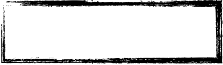 UK National Institute of Health & Care Excellence
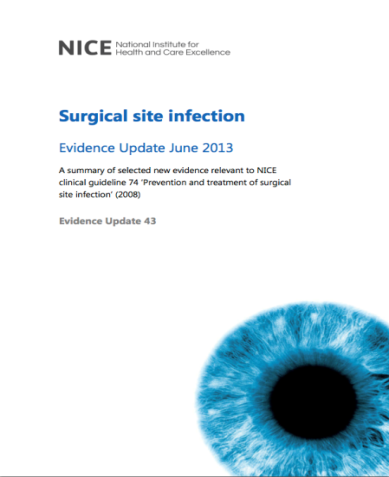 Rev Obstet Gynecol. 2009 Summer; 2(3): 146–158.

PMCID: PMC2760901
Advances in Suture Material for Obstetric and Gynecologic Surgery
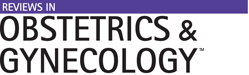 James A Greenberg, MD and Rachel M Clark, MD
The Perfect Suture
Sutura antibatterica: riduce del 35% il rischio di SSI
Sutura in continua: 
- stessa linea di tensione della lacerazione
- migliore rapporto sutura/tessuto
Monofilamento: 
- elastico, diametro minore, assorbibile   
- non capillare, non si modifica nel tessuto
Sutura autobloccante: 
- tensione bilanciata lungo la sutura
-  non accumulo di materiale estraneo
- eliminazione del punto debole della sutura
LACERAZIONI DI III E IV GRADO
LACERAZIONI DI III E IV GRADO
GRAVITA’ DEL PROBELMA
Incontinenza anale colpisce 1 donna su 20 a distanza di un anno dal parto - complessivamente 40.000 donne/anno in UK.

In 1/3 di queste donne la causa è dovuta a lacerazioni occulte dello sfintere anale, cioè non diagnosticate subito dopo il parto.
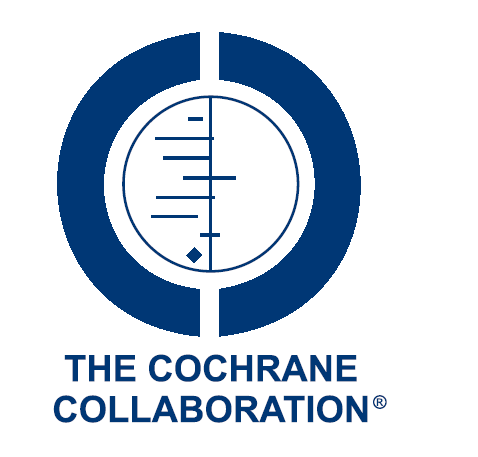 (Cochrane Review, 2010)
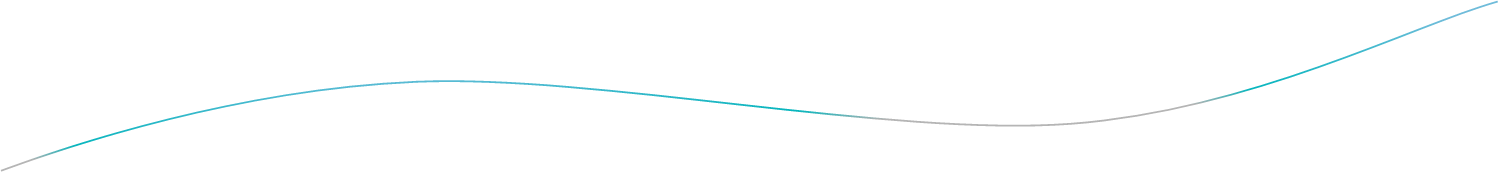 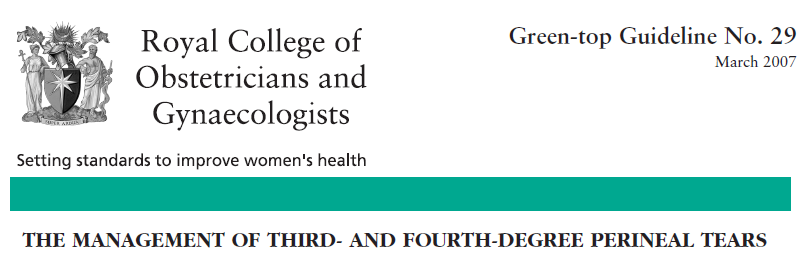 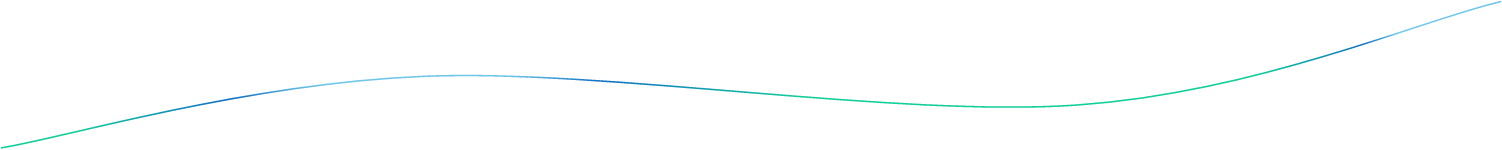 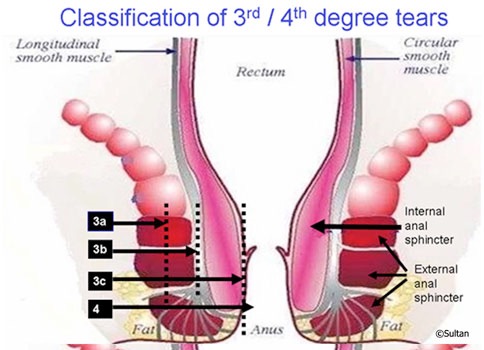 <50% sfintere est
>50% sfintere est
+ sfintere interno
+ epitelio anale
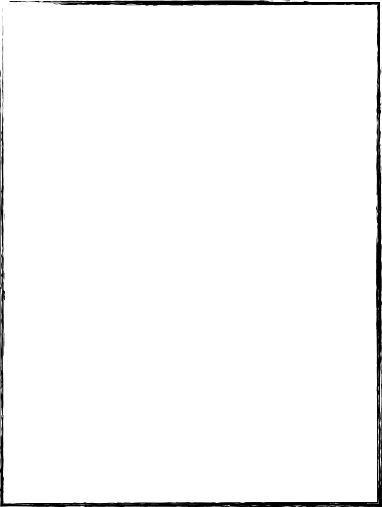 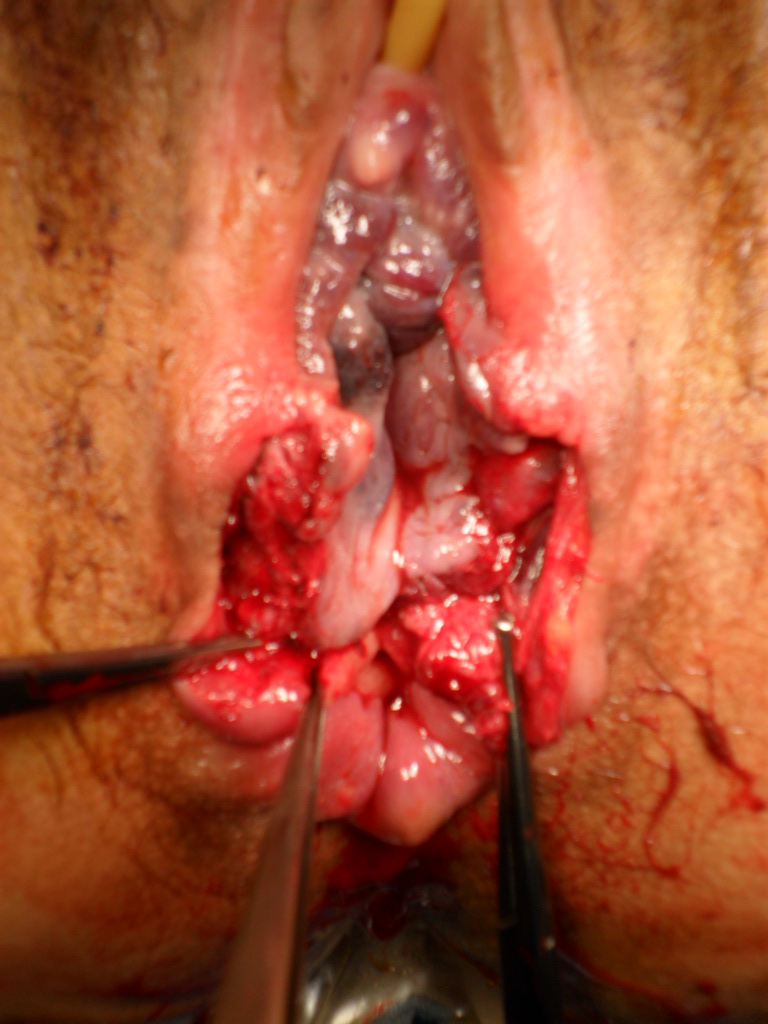 LACERAZIONI DI III E IV GRADO
RIPARAZIONE
Fare diagnosi
Non temere la diagnosi
Da eseguire in sala operatoria
Adeguata analgesia 
	(in alcuni casi anestesia generale)
Buona esposizione ed illuminazione
Efficace assistenza
Strumenti appropriati
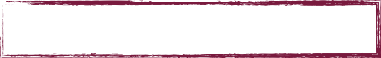 Identificare i piani!
1
LACERAZIONI DI IV GRADO
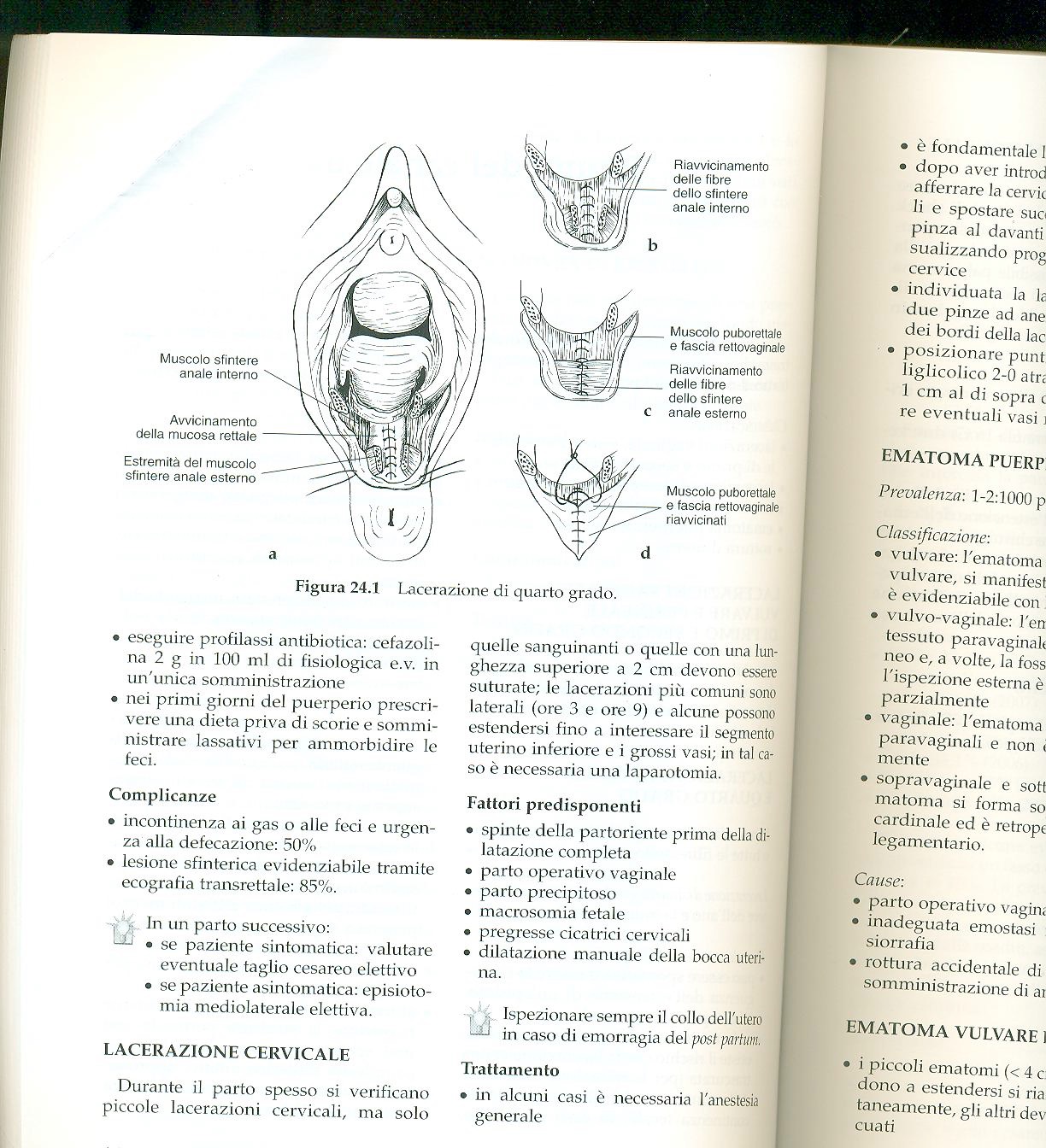 RIPARAZIONE: mucosa
Sfintere anale esterno
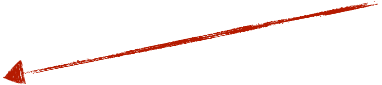 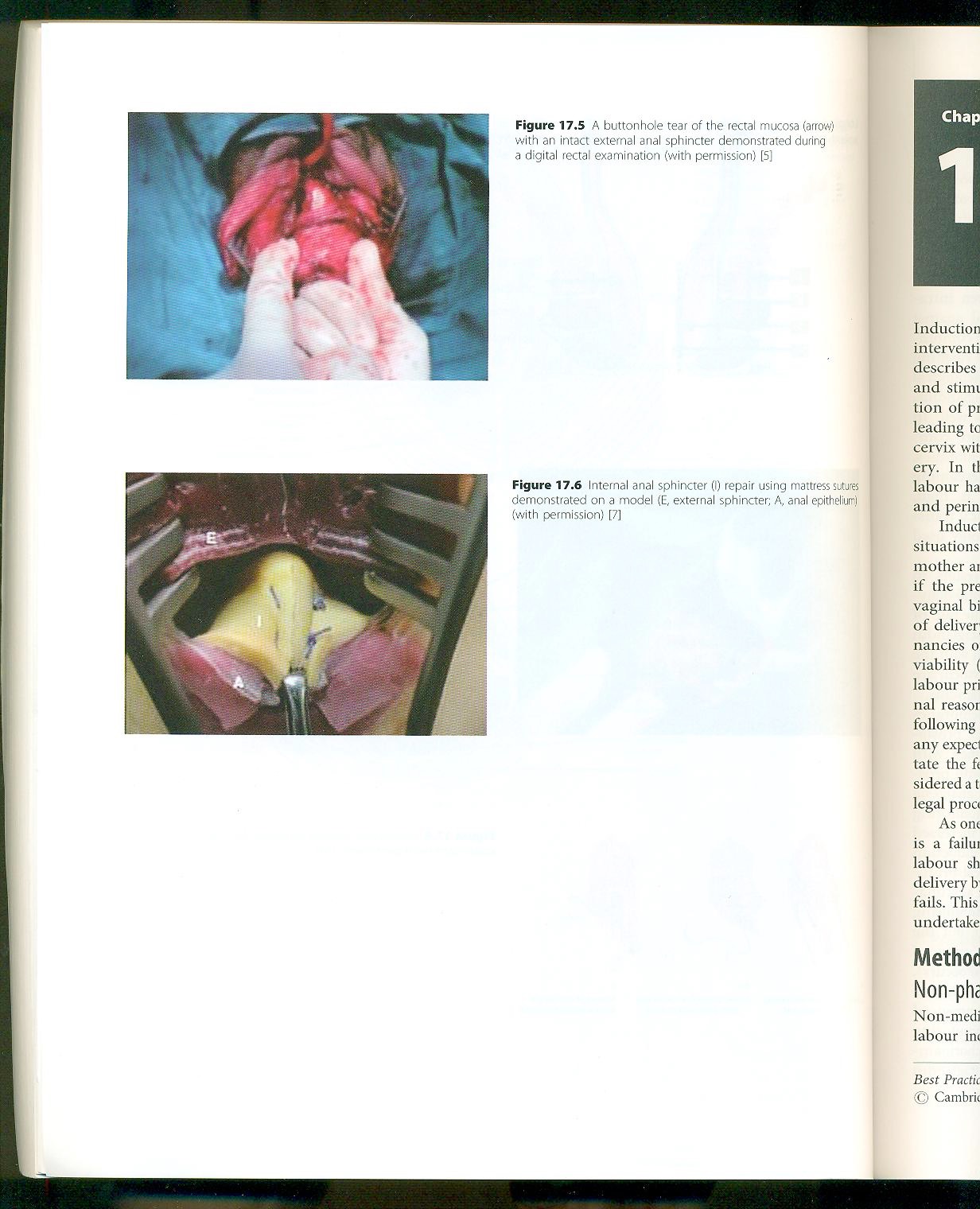 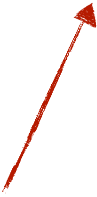 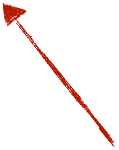 Epitelio anale
Sfintere anale interno
Suturare la parete rettale iniziando dall’apice della mucosa chiudendo i punti all’esterno del lume con punti staccati o in continua.
LACERAZIONI DI IV GRADO
RIPARAZIONE: sfintere interno
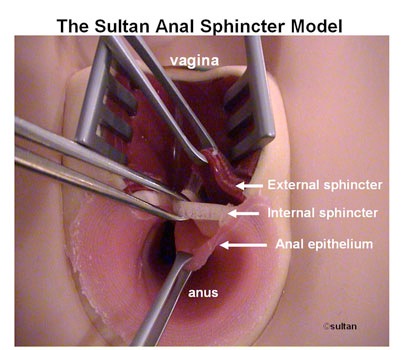 Ricercare e accostare le fibre muscolari dello sfintere anale interno con punti staccati (Polydioxanone PDS 3-0) creando così un secondo strato. 

NB- Il muscolo è spesso retratto lateralmente e appare come un tessuto bianco lucente.
3
LACERAZIONI DI IV GRADO
RIPARAZIONE: sfintere esterno
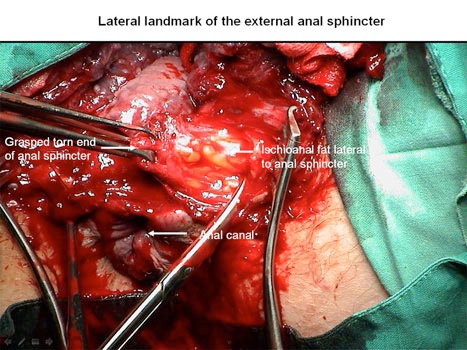 Repertare le estremità dello sfintere anale esterno con le pinze di Allis (solitamente almeno uno dei due capi è retratto)
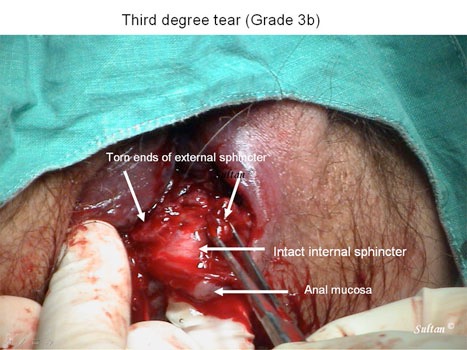 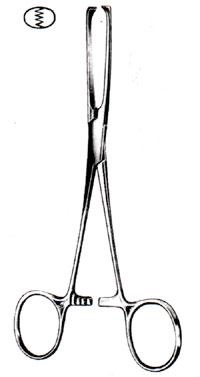 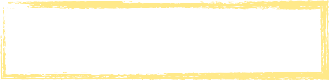 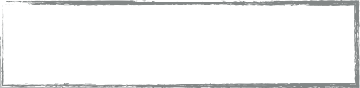 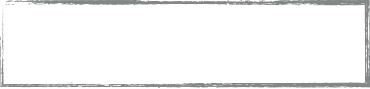 -Incontinenza ai gas a 3-6-12 mesi
  -Qualità della vita
-Dolore perineale a 3-6-12 mesi
  -Dispareunia a 3-6- 12 mesi
< rischio di urgenza fecale
< rischio di incontinenza anale
LACERAZIONI SFINTERE ANALE ESTERNO
RIPARAZIONE: 2 TECNICHE
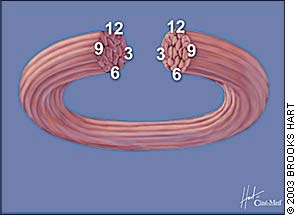 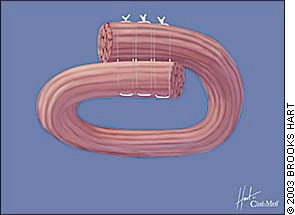 End to end repair technique
Overlap repair technique
Grado IIIa , IIIb  IIIc  IV grado
Grado IIIb, IIIc  IV grado
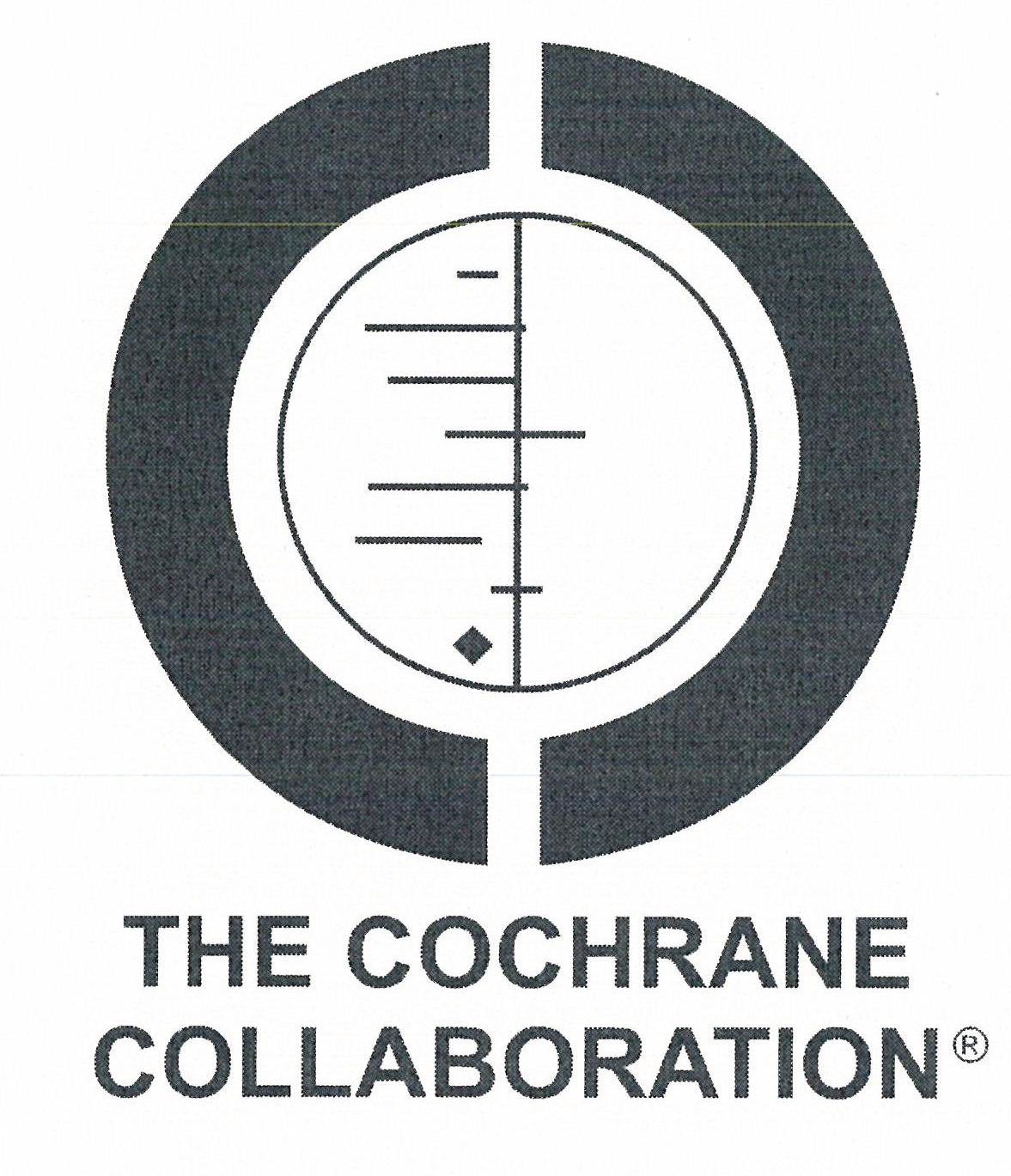 Non differenza statisticamente significativa:
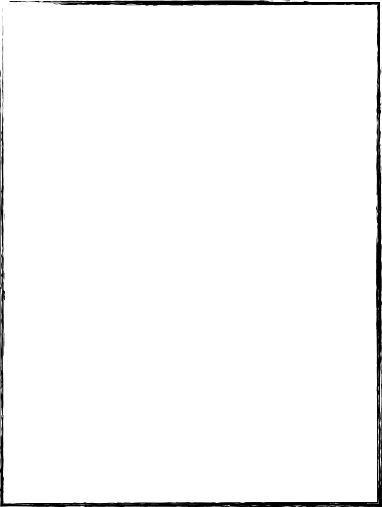 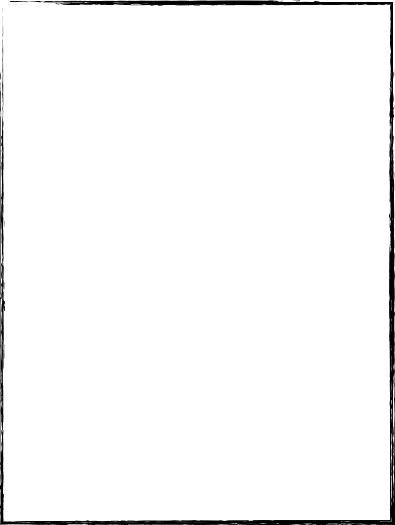 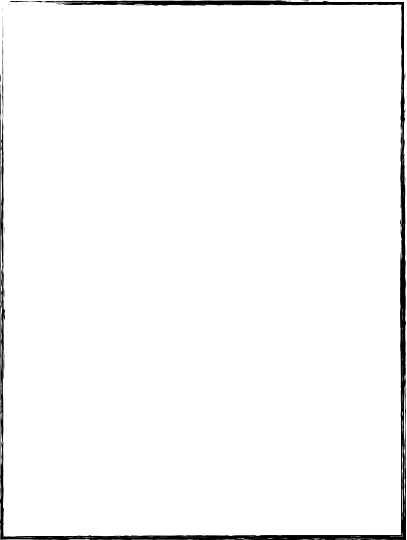 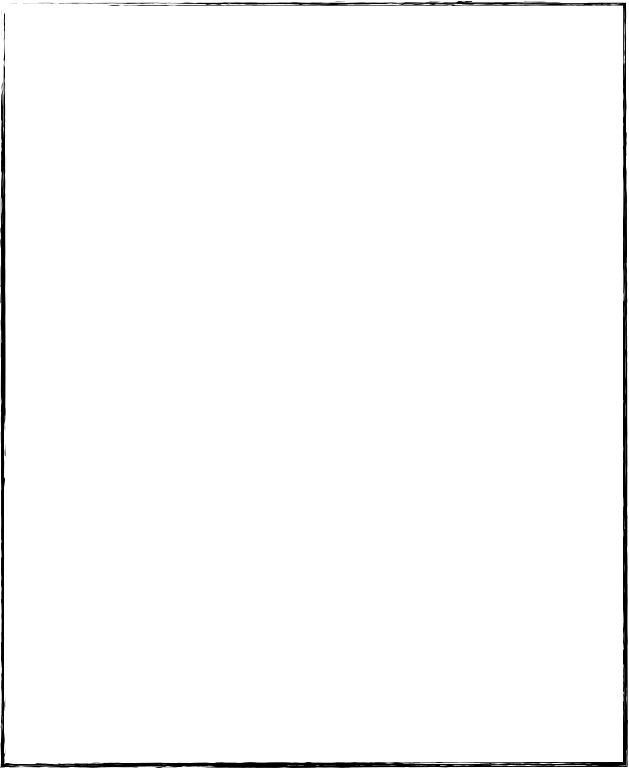 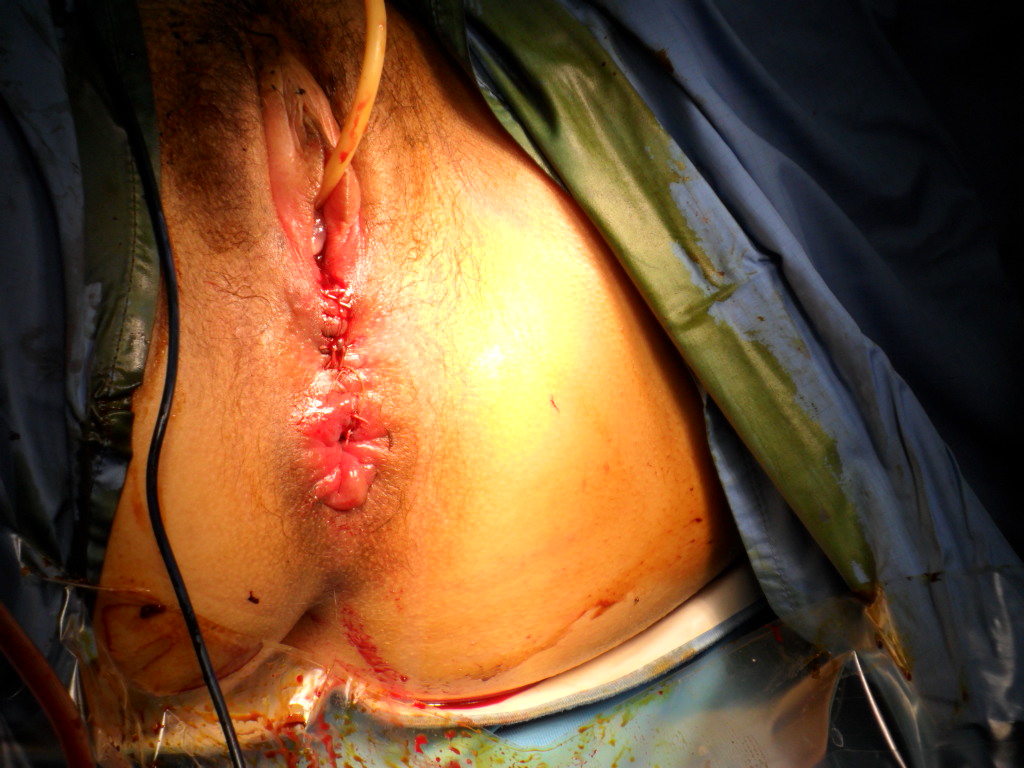 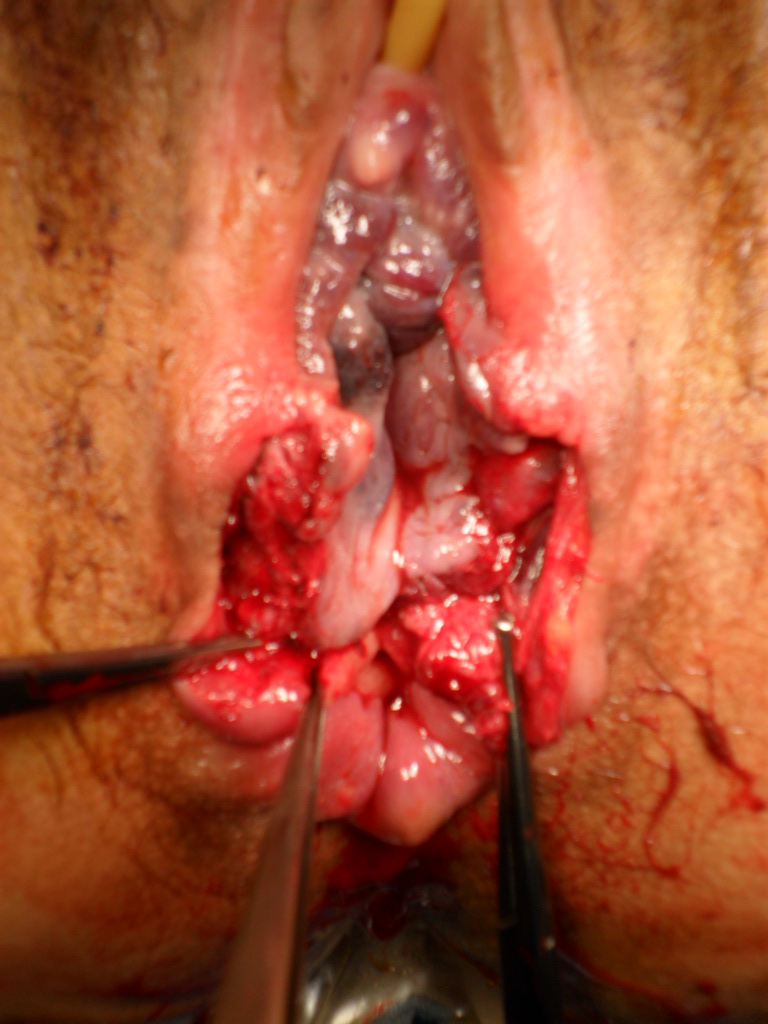 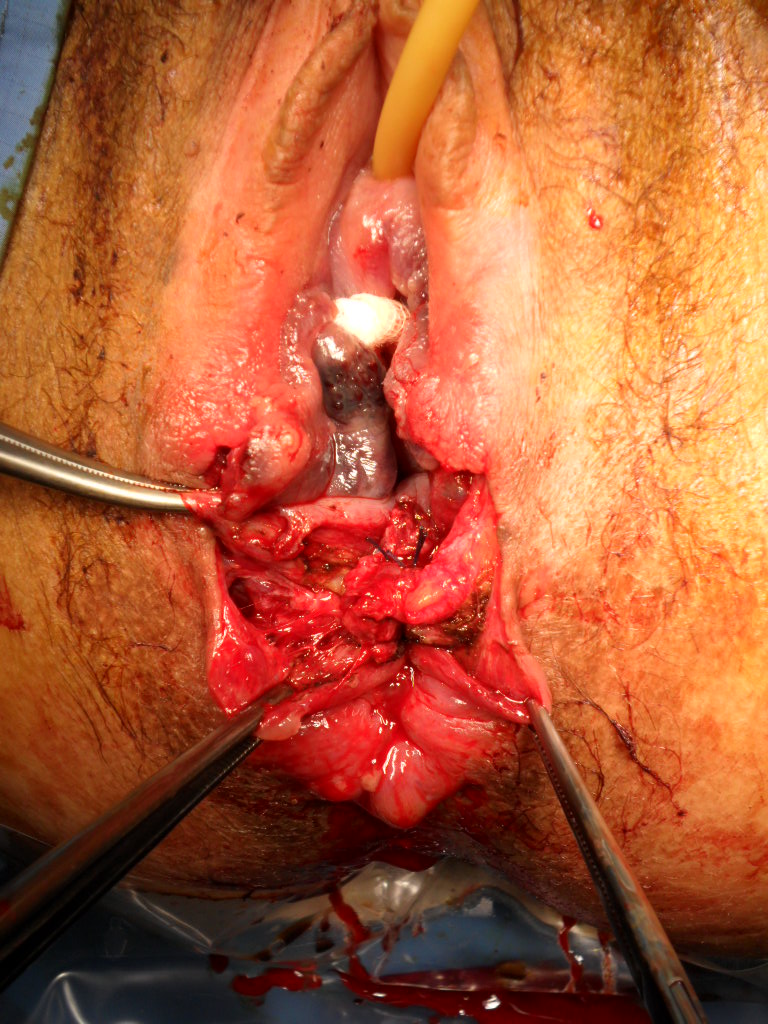 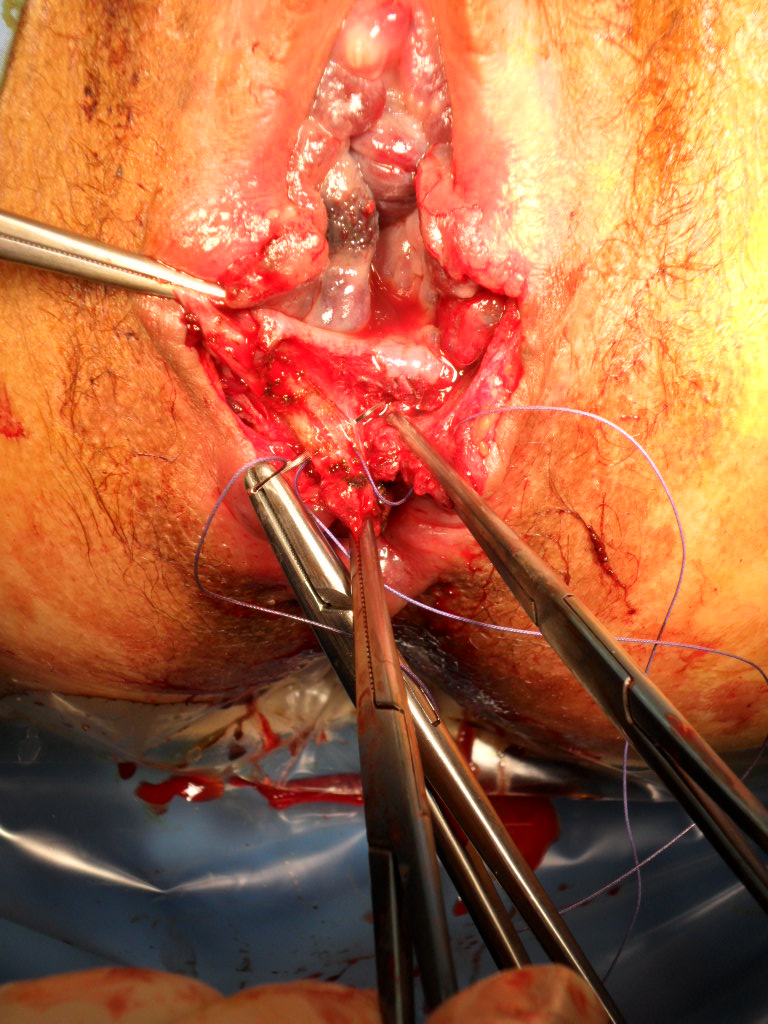 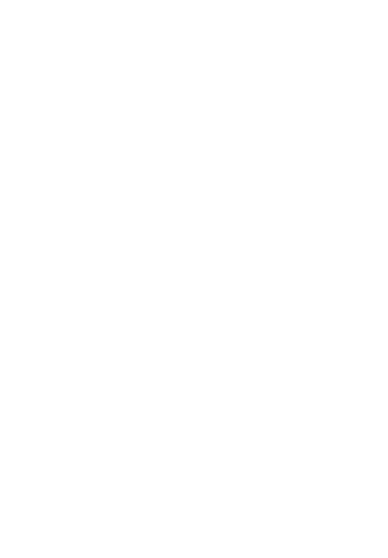 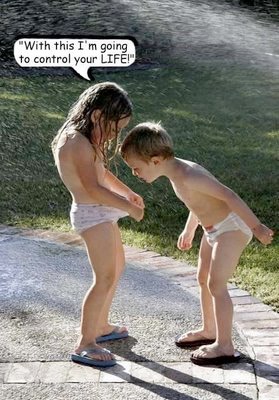 take home messages
Eseguire una adeguata sutura può ripristinare l’integrità strutturale e funzionale delle strutture coinvolte
L’ispezione può prevenire complicanze importanti da lesioni occulte
Necessarie la documentazione e il follow up
Dopo il parto la vagina ha altre funzioni
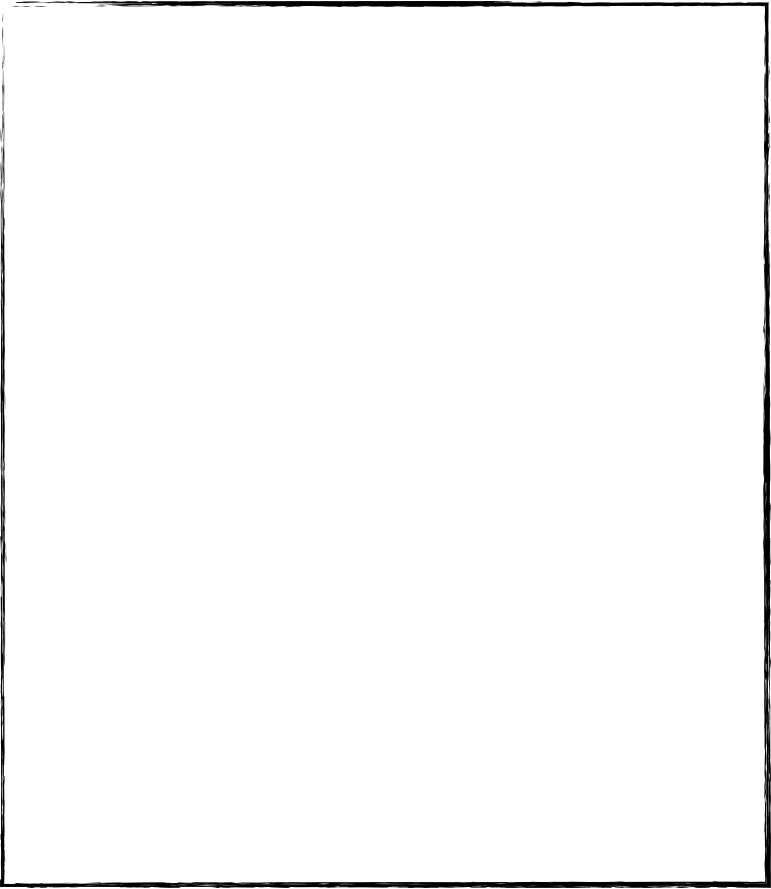 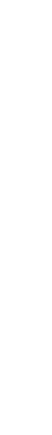 Thank 

you
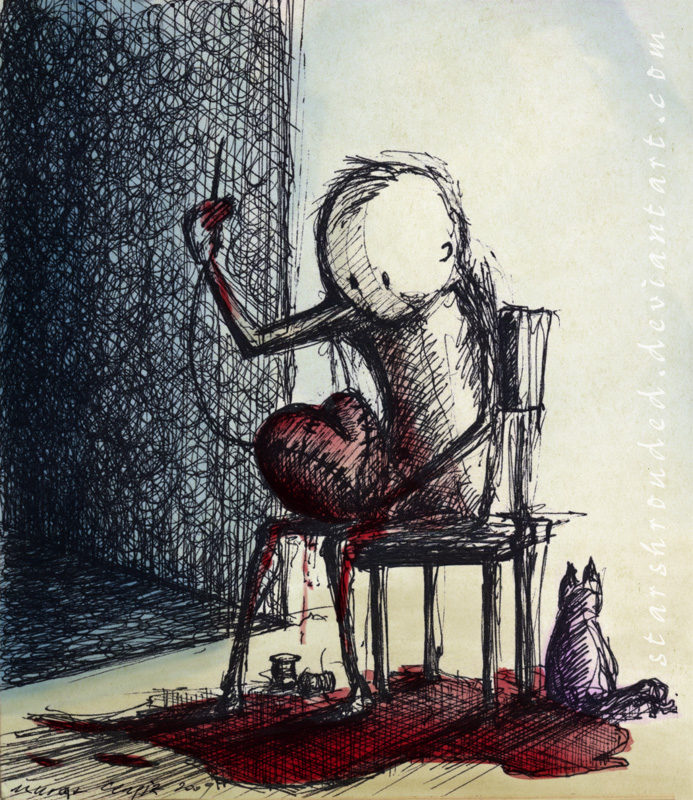 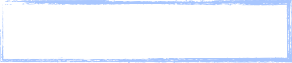 IL PERINEO
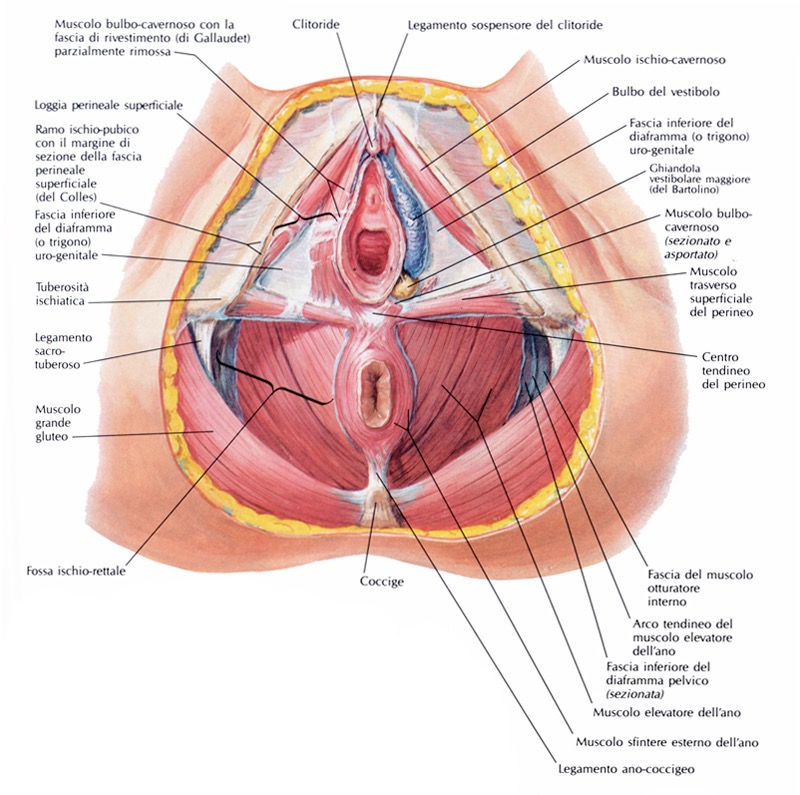